Глагол
Глагол
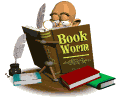 Русский язык
Презентацию подготовила Коломоец Е.А., 
учитель русского языка и литературы
Цели урока:
Повторить и обобщить пройденное по теме «Глагол».
Совершенствовать  навыки определения морфологических признаков глагола.
Активизировать словарный запас.
Воспитывать любовь к искусству, развивать творческое воображение.
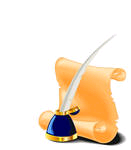 Девиз урока
Глагол – это самостоятельная  часть речи,Она заставит действовать нас всех:Читать, писать, спрягать – и обеспечитВ конце урока непременно нам успех!
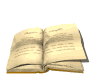 Спряжение глагола
неопределённая форма
гласная перед
 -ТЬ
2 спряжение
1 спряжение
-ИТЬ
-ЕТЬ, -АТЬ,
 -ОТЬ, -УТЬ,
 -ЫТЬ
Терпеть, вертеть, обидеть, зависеть, ненавидеть, видеть, смотреть, гнать, держать, дышать, слышать
брить, стелить
Наклонение глагола
В каком наклонении глаголы могут иметь суффикс –и-, а в каком –  окончания -ите и -ете?
Игра «Третий лишний»
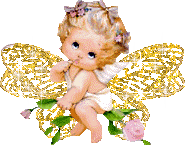 Сосчитай-ка

Сделайте

Пойду


                             ПОЙДУ
Сделал бы домашнее задание.

Сходите, пожалуйста.

Если бы я был пилотом... 

        Сходите, пожалуйста.
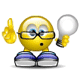 Художник создаёт картину.

Витя, сходи в магазин!

Школьники выиграли в соревнованиях.

          Витя, сходи в магазин!
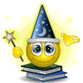 Игру составила 
Сапрыгина Полина, 
ученица 6 класса.
Глаголы, обозначающие действия, происходящие сами по себе.
РАЗГАДАЙТЕ СЛОВА ПО ГОРИЗОНТАЛИ И НАЙДИТЕ «СПРЯТАННОЕ» СЛОВО ПО ВЕРТИКАЛИ
Кроссворд
З
1
Н
О
Б
И
Т
1)Ощущается озноб.
В
2
Е
Ч
Е
Р
Е
Е
Т
2)Наступает вечер.
З
П
3
О
С
В
Е
Ж
Е
Л
О
С
4
П
И
Т
С
Я
Ч
Т
5
Е
М
Н
Е
Е
Т
3)К утру стало свежо.
Д
6
Ы
Ш
И
Т
С
Я
4)В этой кроватке сладко …
Е
5)От страха ничего не вижу. В глазах у меня …
6)Испытываю легкость при вдохе и выдохе. Мне легко…
Замените!
Восток заалел яснее.
Светает.
Идёт мелкий дождичек.
Моросит.
В лесу воздух прозрачный и свежий.
Легко дышится.
Наступил вечер.
Вечерело.
На лужах образовалась корка льда.
Подморозило.
Ласковость и мягкость в отношениях к кому-нибудь.
Н
1
Е
2
Ж
3
Н
4
О
5
С
6
Т
7
Ь
8
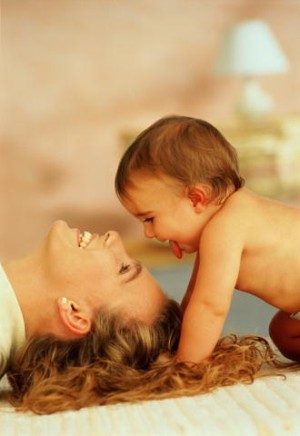 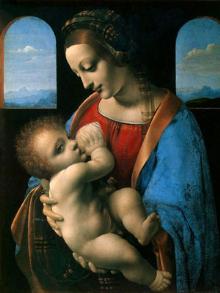 Мадонна
В прохладных залах Эрмитажа, среди героев и дриад,
На фоне мирного пейзажа она к ребёнку клонит взгляд.
Остановившегося кадра переливая нежный цвет,
Сияет – кистью Леонардо векам завещанный портрет.
Была ль та женщина земная простой моделью для него
Иль, краски лёгкие втирая, он видел в смертной божество,-
Не всё ль равно? Она когда – то не с райских кущ к нему сошла
В лучах умбрийского заката с чистейшей ясностью чела.
И вот, ничем не знаменита,  ткача иль медника жена,Живёт теперь Мадонна Лита в лазурной дымке полотна.
С ней столько душ вошло в единство, она пленила столько глаз,
И вечный светоч материнства, зажжённый ею, не угас.
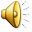 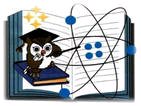 Движение и его выражение – глагол является основой языка. Найти верный глагол для фразы – это значит дать движение фразе. 
Л.Н. Толстой
Благодарю за внимание…
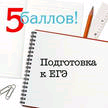 Русский язык.
6 класс.